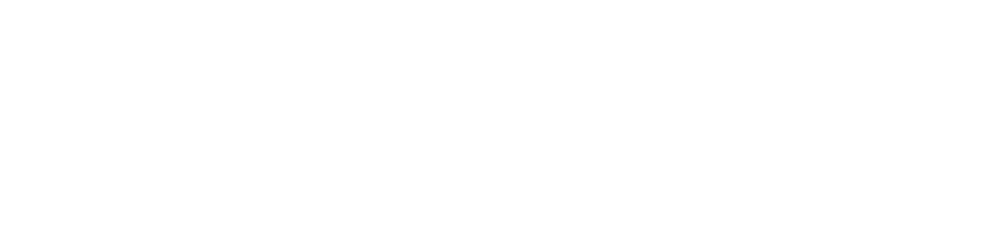 Sunday Evening
Matthew 26:26-30
Joshua Tapp
True Words Baptist Church – 1377 S. 20th St. Louisville, KY – TrueWordsBaptist.org
Matthew 26:26-28   And as they were eating, Jesus took bread, and blessed it, and brake it, and gave it to the disciples, and said, Take, eat; this is my body.  27 And he took the cup, and gave thanks, and gave it to them, saying, Drink ye all of it;  28 For this is my blood of the new testament, which is shed for many for the remission of sins.
Matthew 26:29-30   But I say unto you, I will not drink henceforth of this fruit of the vine, until that day when I drink it new with you in my Father's kingdom.  30 And when they had sung an hymn, they went out into the mount of Olives.
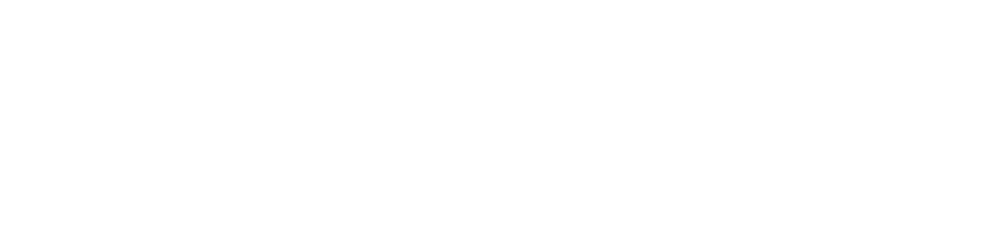 Title of the Sermon
Drink Ye All Of It: The Cup of Wrath, Redemption, and Glory
True Words Baptist Church – 1377 S. 20th St. Louisville, KY – TrueWordsBaptist.org
Matthew 26:27-28  And he took the cup, and gave thanks, and gave it to them, saying, Drink ye all of it; 28 For this is my blood of the new testament, which is shed for many for the remission of sins.
Psalm 75:8  For in the hand of the Lord there is a cup, and the wine is red; it is full of mixture; and he poureth out of the same: but the dregs thereof, all the wicked of the earth shall wring them out, and drink them.
Matthew 26:39  And he went a little further, and fell on his face, and prayed, saying, O my Father, if it be possible, let this cup pass from me: nevertheless not as I will, but as thou wilt.
Matthew 26:27-28  And he took the cup, and gave thanks, and gave it to them, saying, Drink ye all of it; 28 For this is my blood of the new testament, which is shed for many for the remission of sins.
Acts 16:31  And they said, Believe on the Lord Jesus Christ, and thou shalt be saved, and thy house.
Matthew 26:29  But I say unto you, I will not drink henceforth of this fruit of the vine, until that day when I drink it new with you in my Father's kingdom.
1 Corinthians 11:28  But let a man examine himself, and so let him eat of that bread, and drink of that cup.
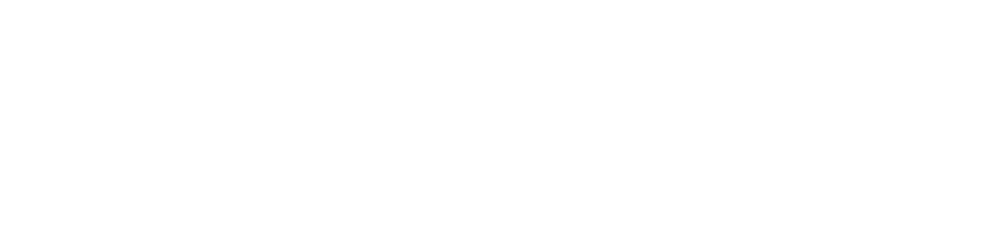 Visit Us:

TrueWordsBaptist.org
True Words Baptist Church – 1377 S. 20th St. Louisville, KY – TrueWordsBaptist.org